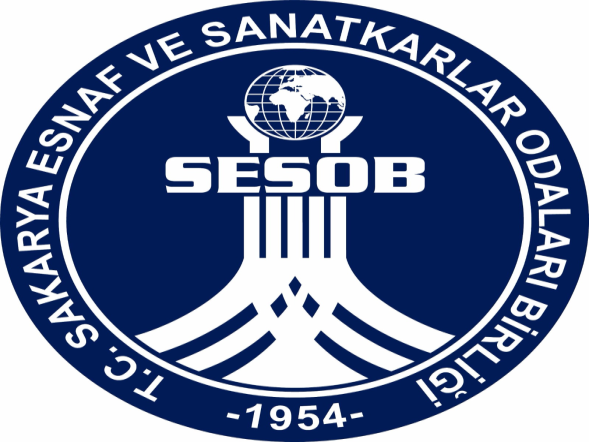 T.C. SAKARYA ESNAF ve SANATKARLAR ODALARI BİRLİĞİ
HİBE DESTEK PROGRAMI 
(GELİR KAYBI VE KİRA DESTEĞİ) BİLGİLENDİRME TOPLANTISI
30 Aralık 2020
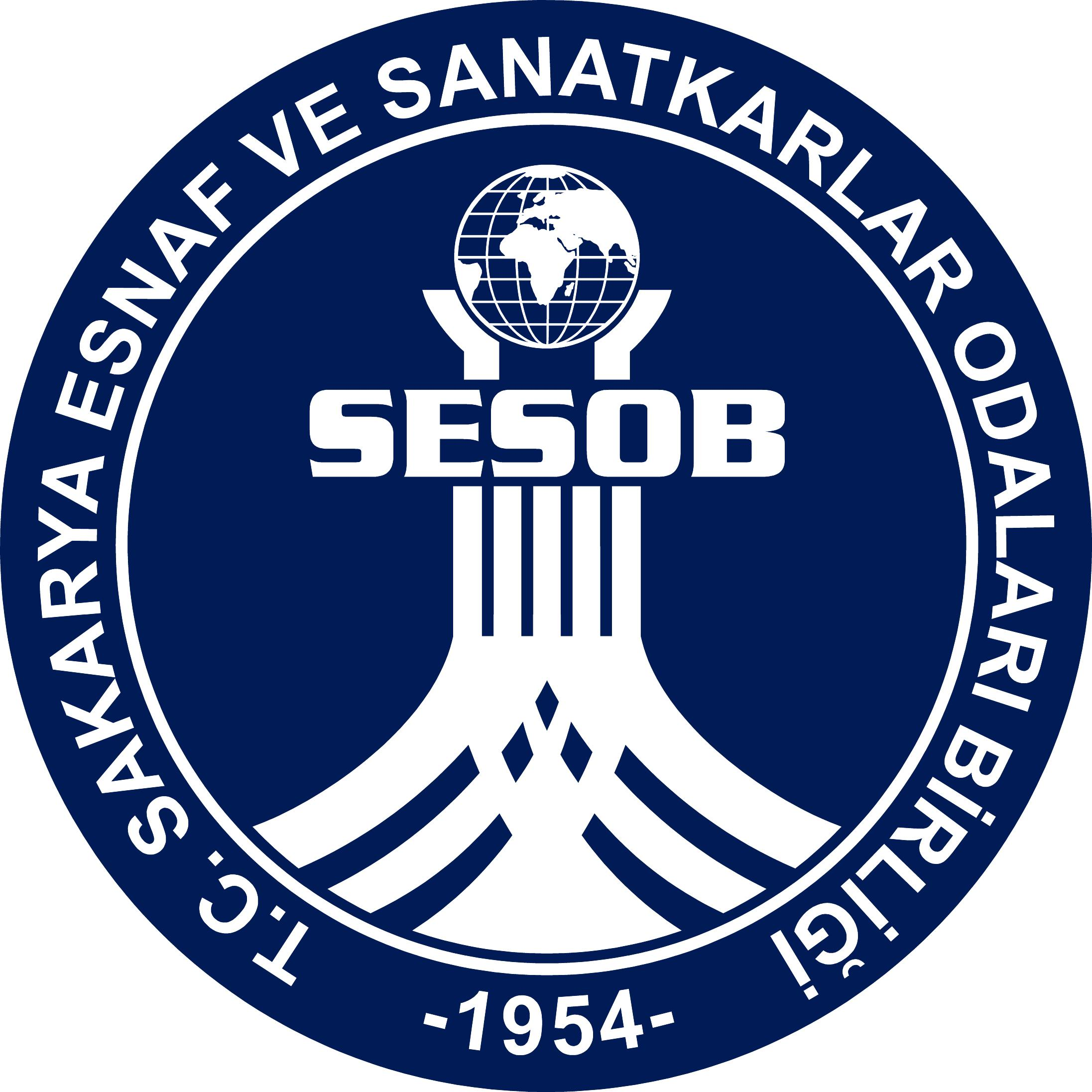 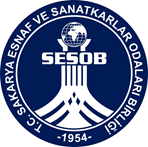 HİBE DESTEĞİ
HAYIR
BASİT USULE TABİ Mİ?
BAKANLIĞIN YAYIMLADIĞI NACE LİSTESİNDE VAR MI?
HAYIR
İŞYERİ KİRA MI?
EVET
EVET
1000TL GELİR KAYBI DESTEĞİ ALIR
750TL KİRA DESTEĞİ ALAMAZ
1000TL GELİR KAYBI DESTEĞİ ALIR
1000TL GELİR KAYBI DESTEĞİ ALAMAZ
EVET
İŞYERİ KİRA
750TL’YE KADAR KİRA DESTEĞİ ALIR
EVET
VERGİDEN MUAF MI?
HAYIR
HİBE DESTEK PROGRAMI 
E - DEVLET BAŞVURU GÜNLERİ
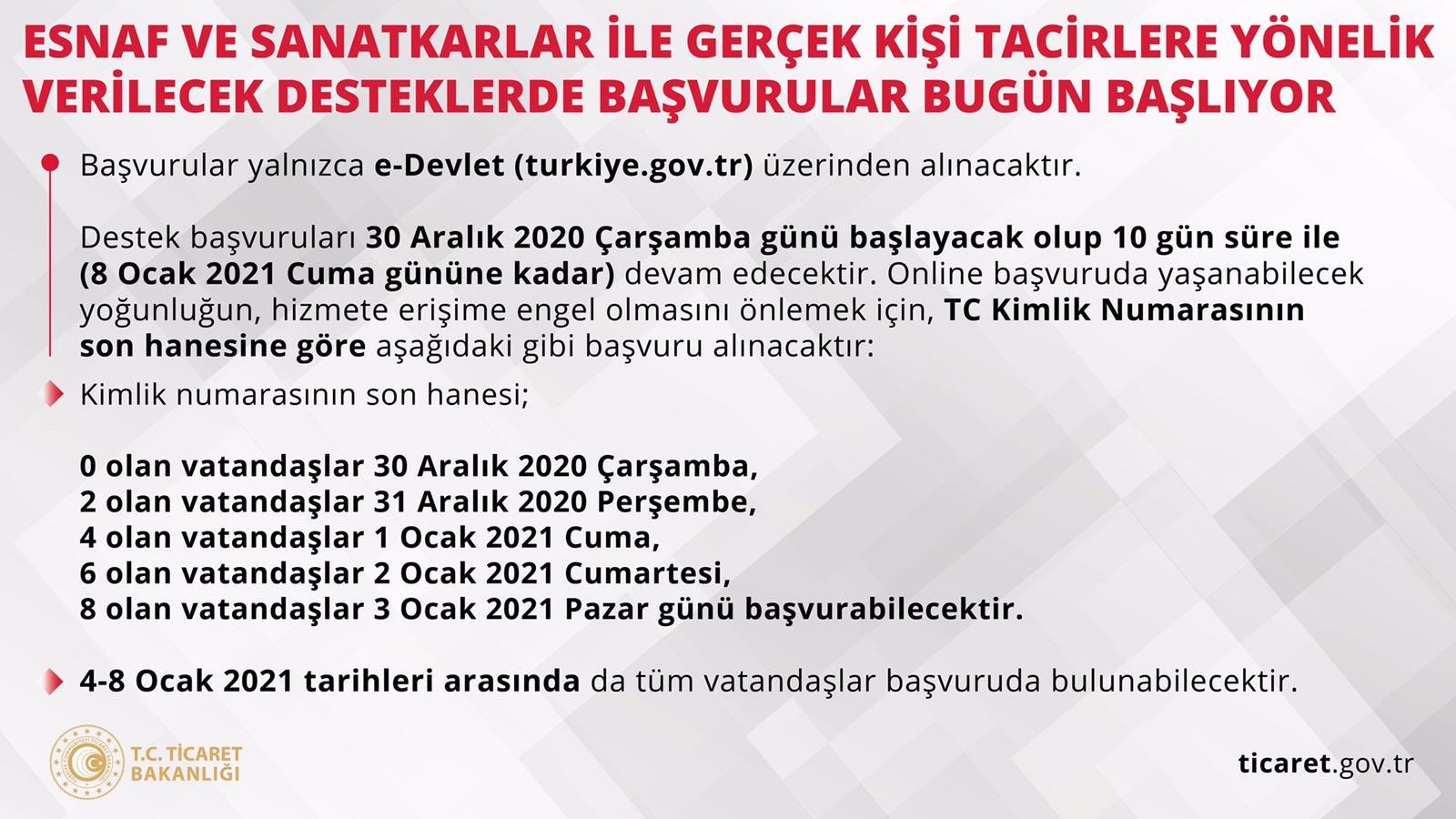 GELİR KAYBI DESTEĞİ BAŞVURUSU
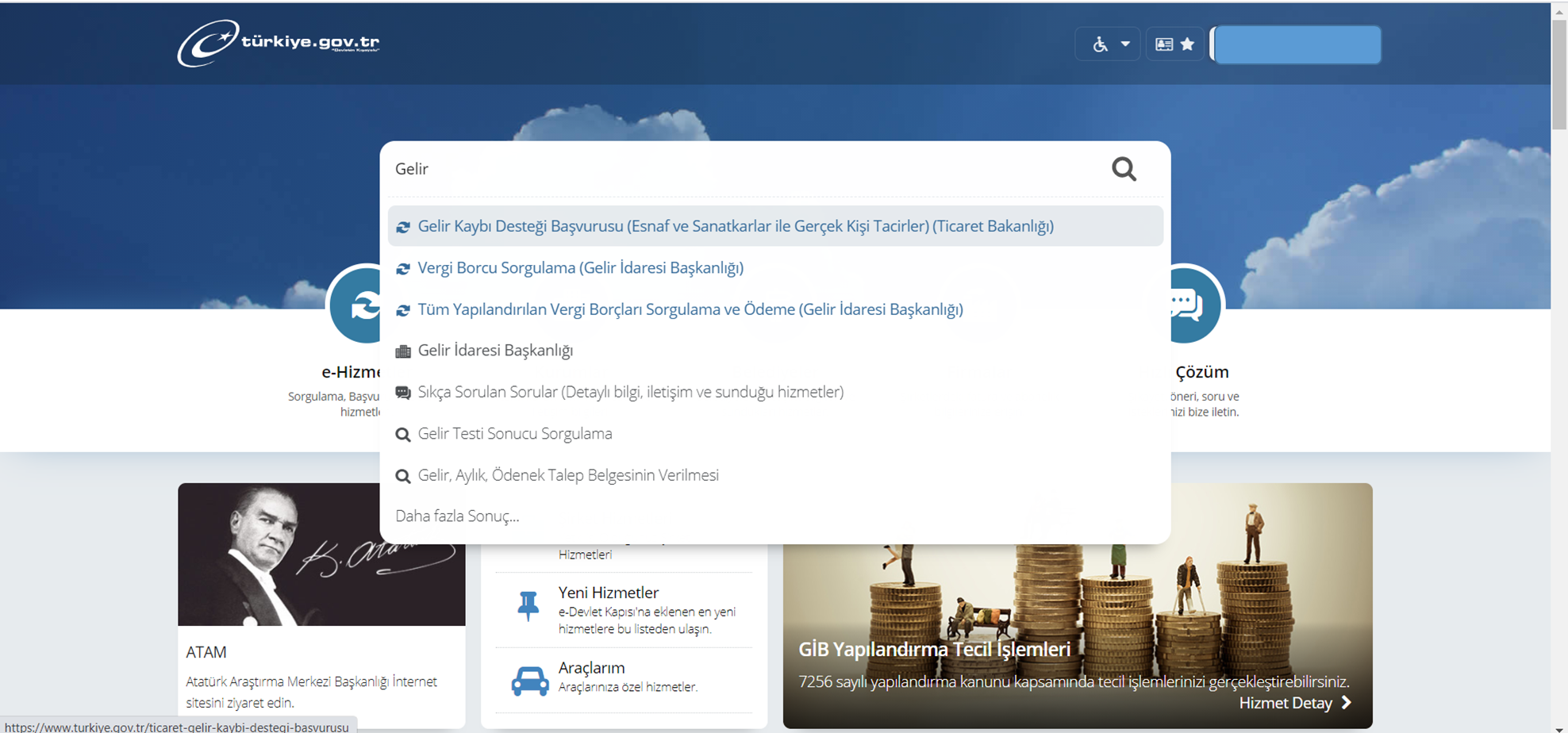 GELİR KAYBI DESTEĞİ BAŞVURUSU
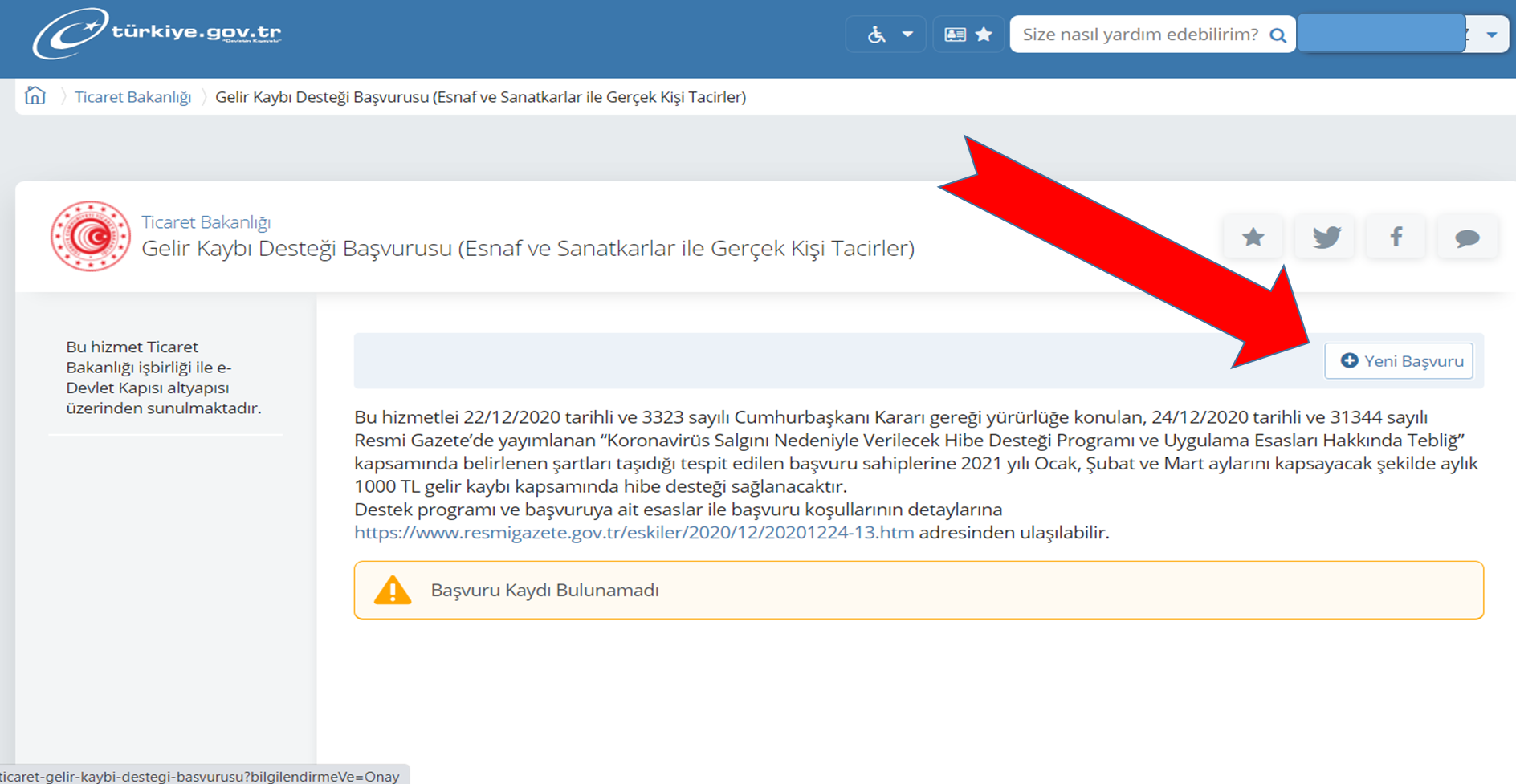 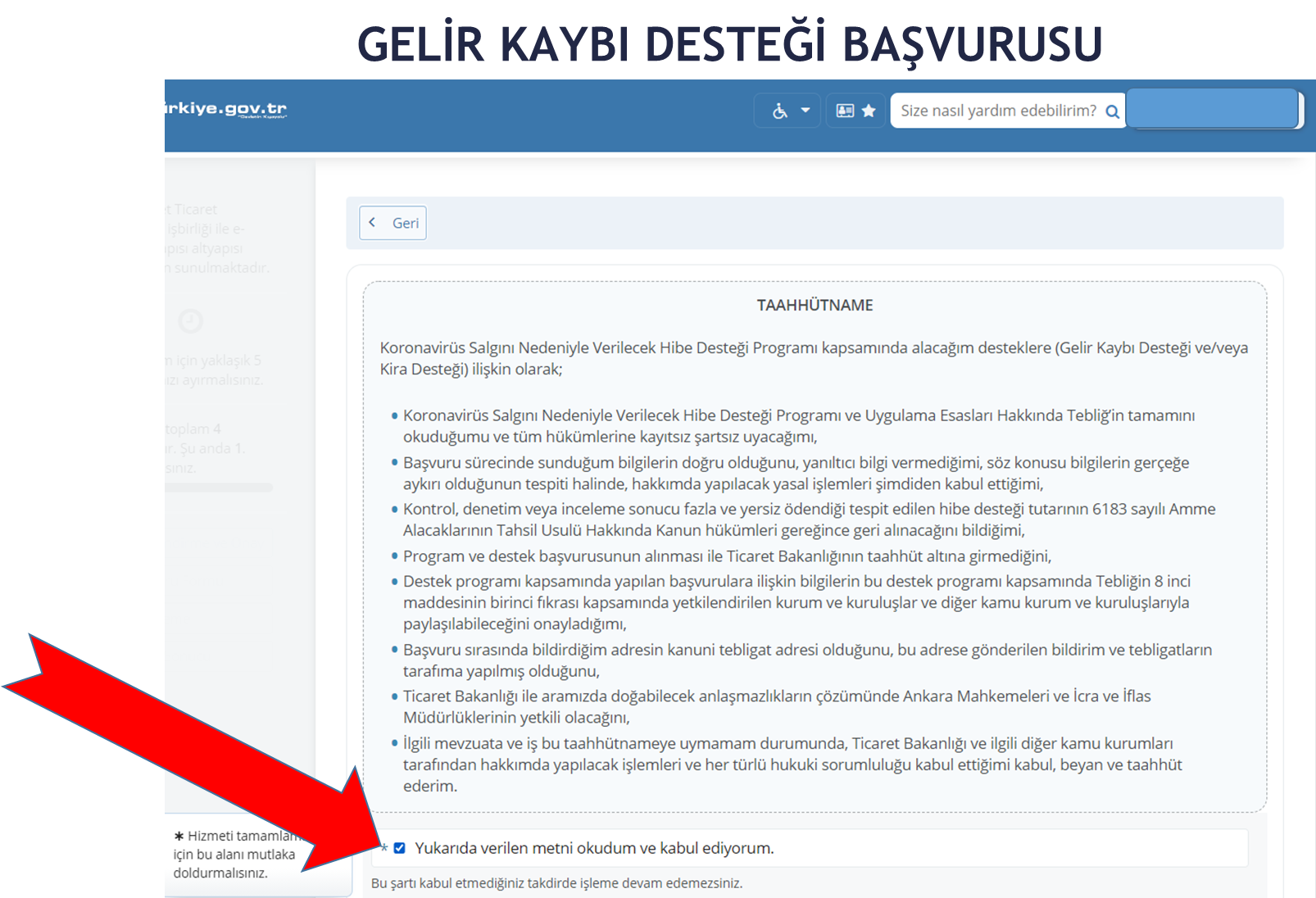 GELİR KAYBI DESTEĞİ BAŞVURUSU
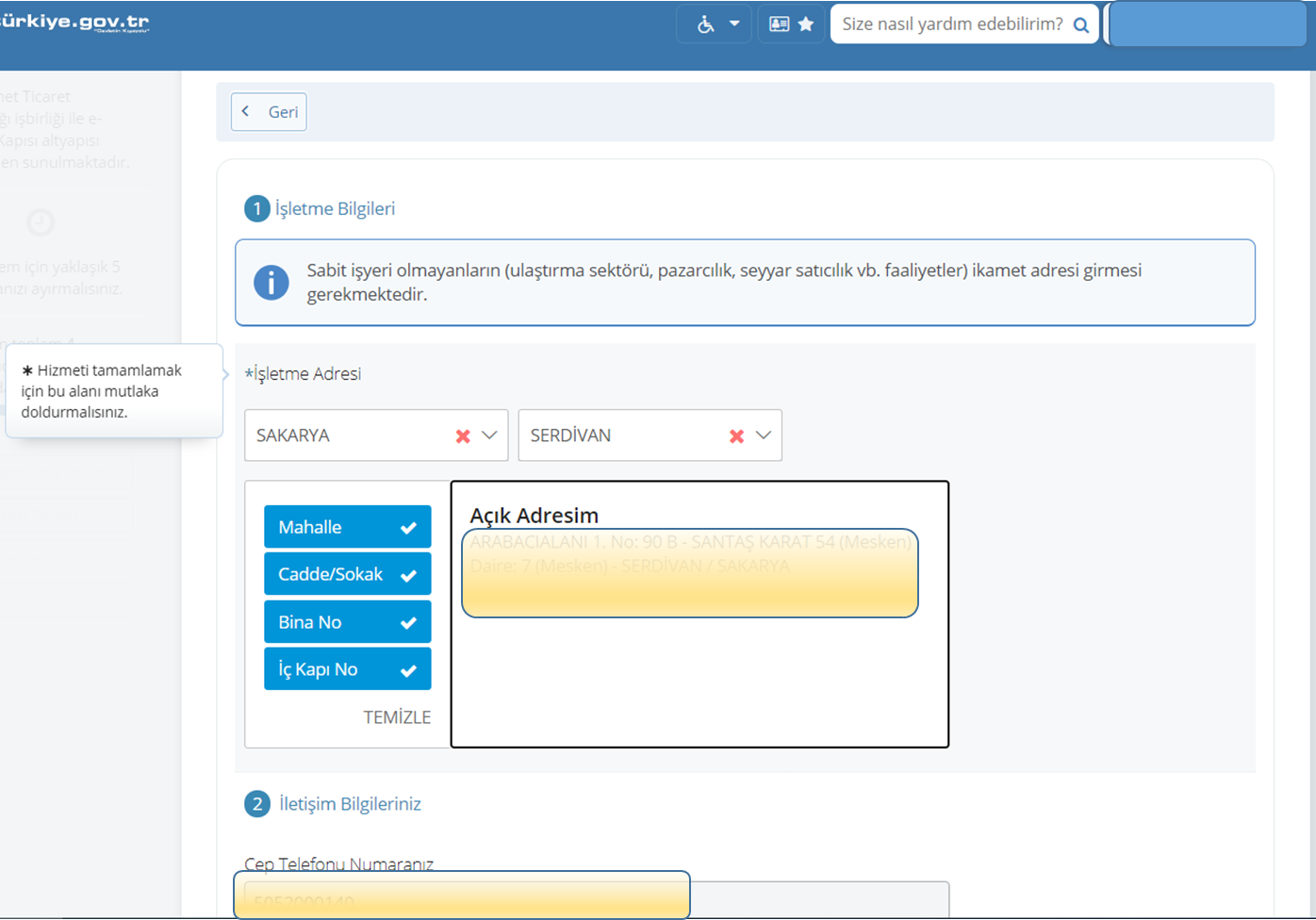 GELİR KAYBI DESTEĞİ BAŞVURUSU
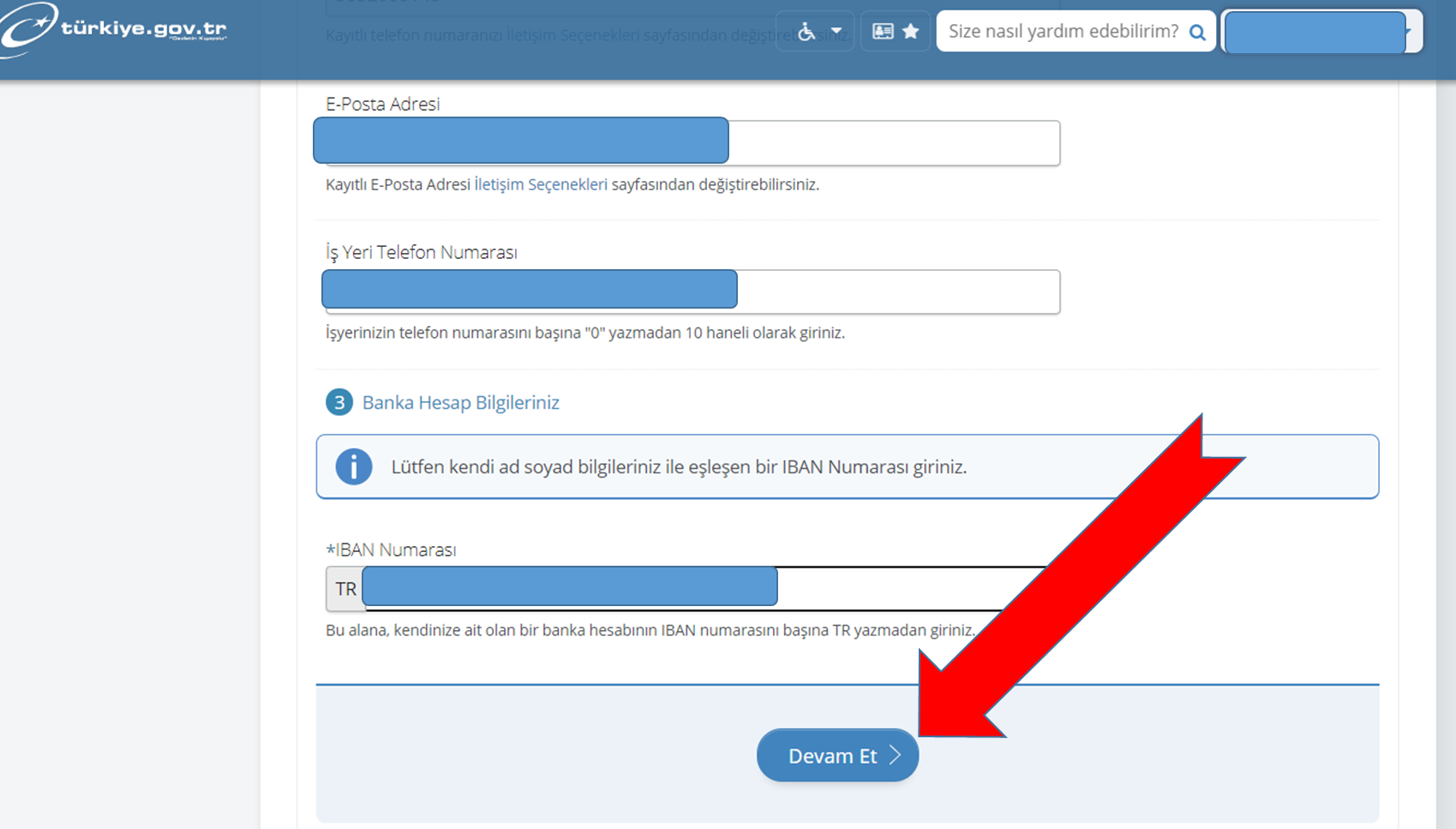 GELİR KAYBI DESTEĞİ BAŞVURUSU
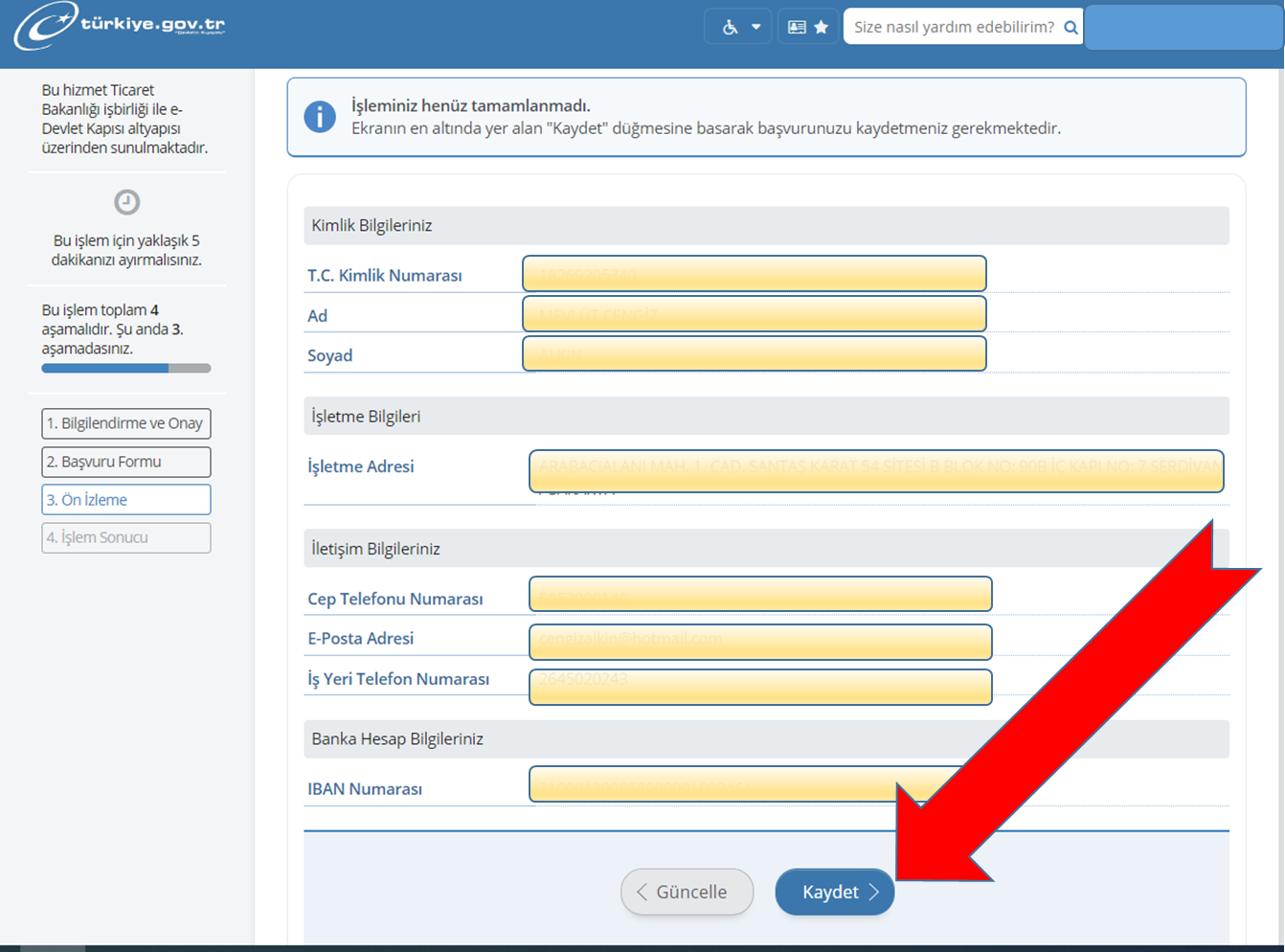 GELİR KAYBI DESTEĞİ BAŞVURUSU
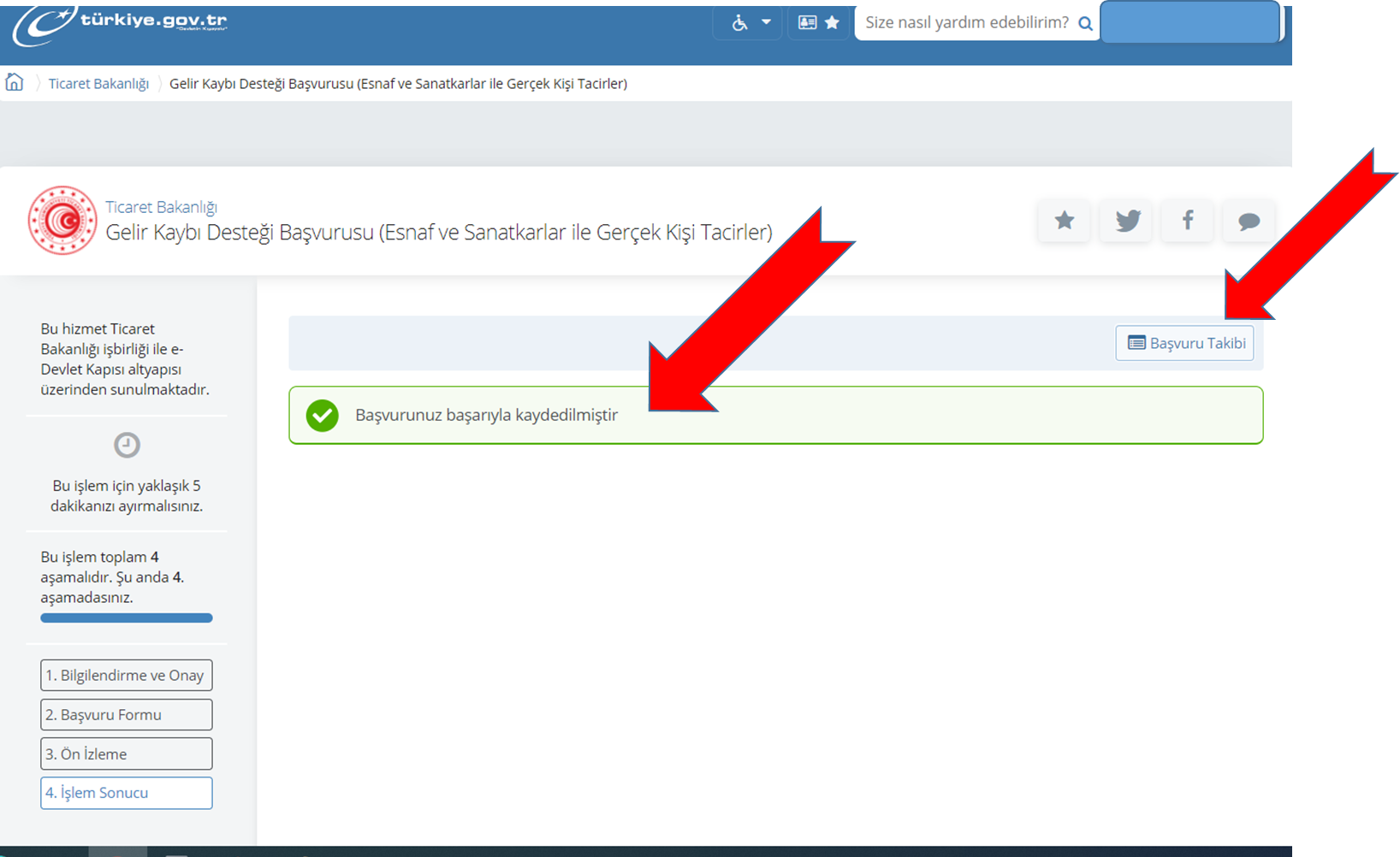 GELİR KAYBI DESTEĞİ BAŞVURUSU
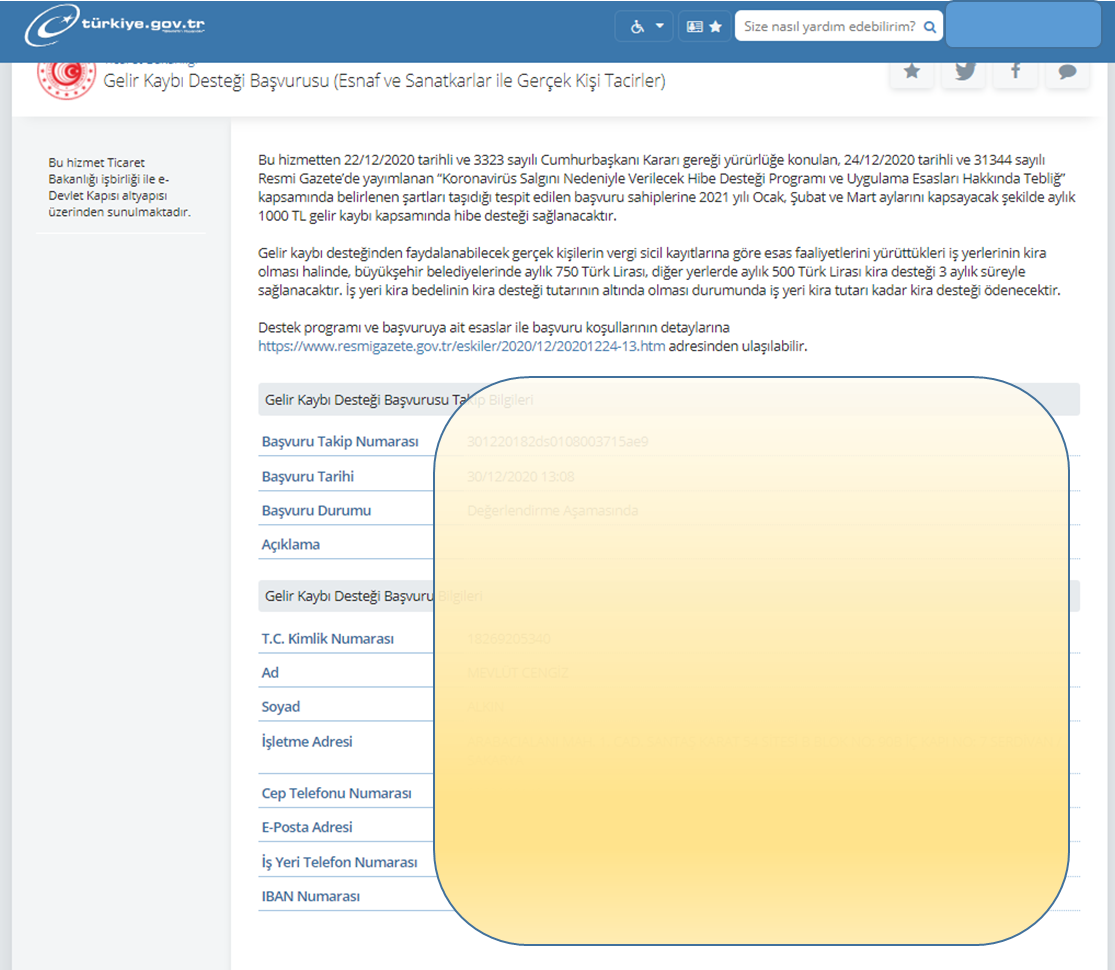 KİRA DESTEĞİ BAŞVURUSU
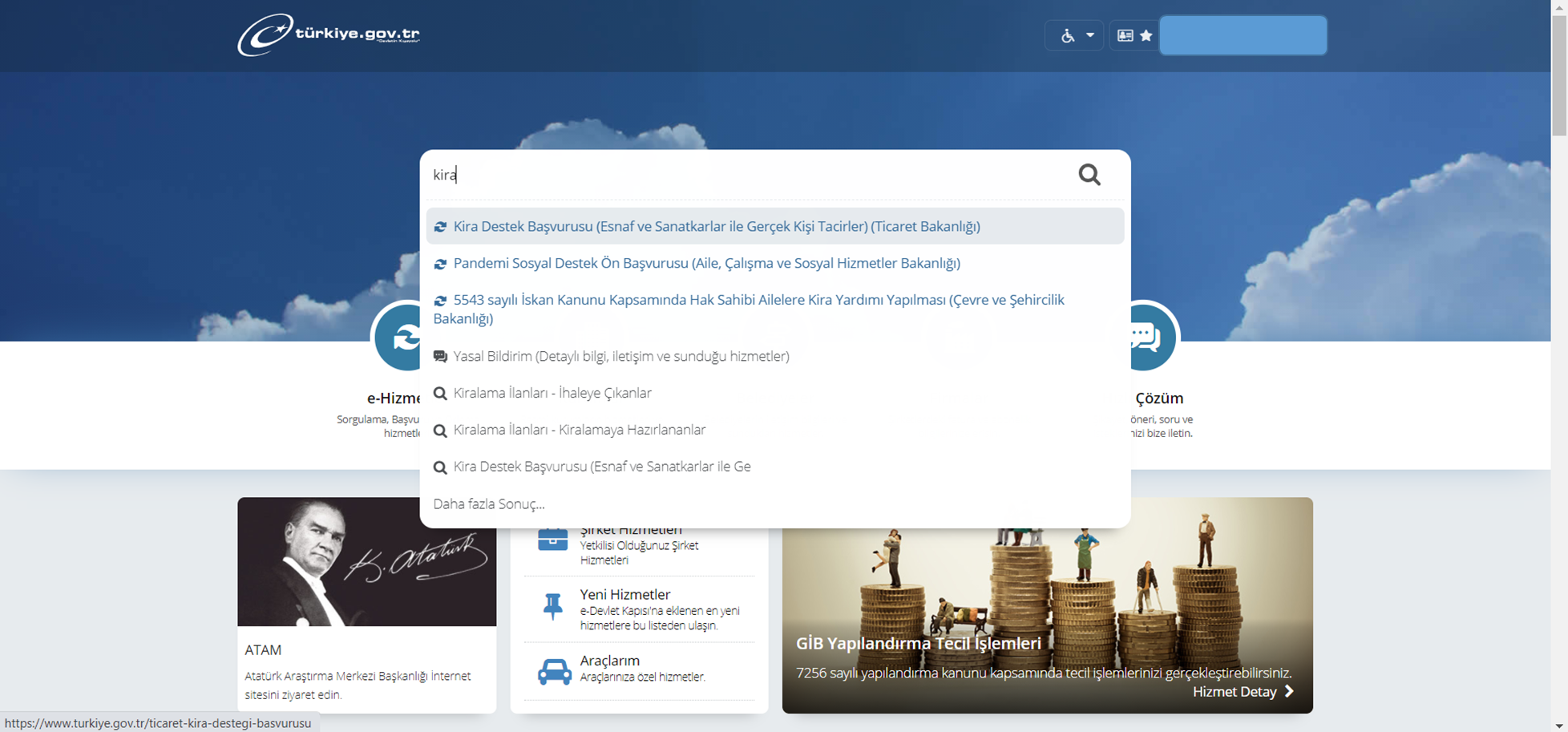 KİRA DESTEĞİ BAŞVURUSU
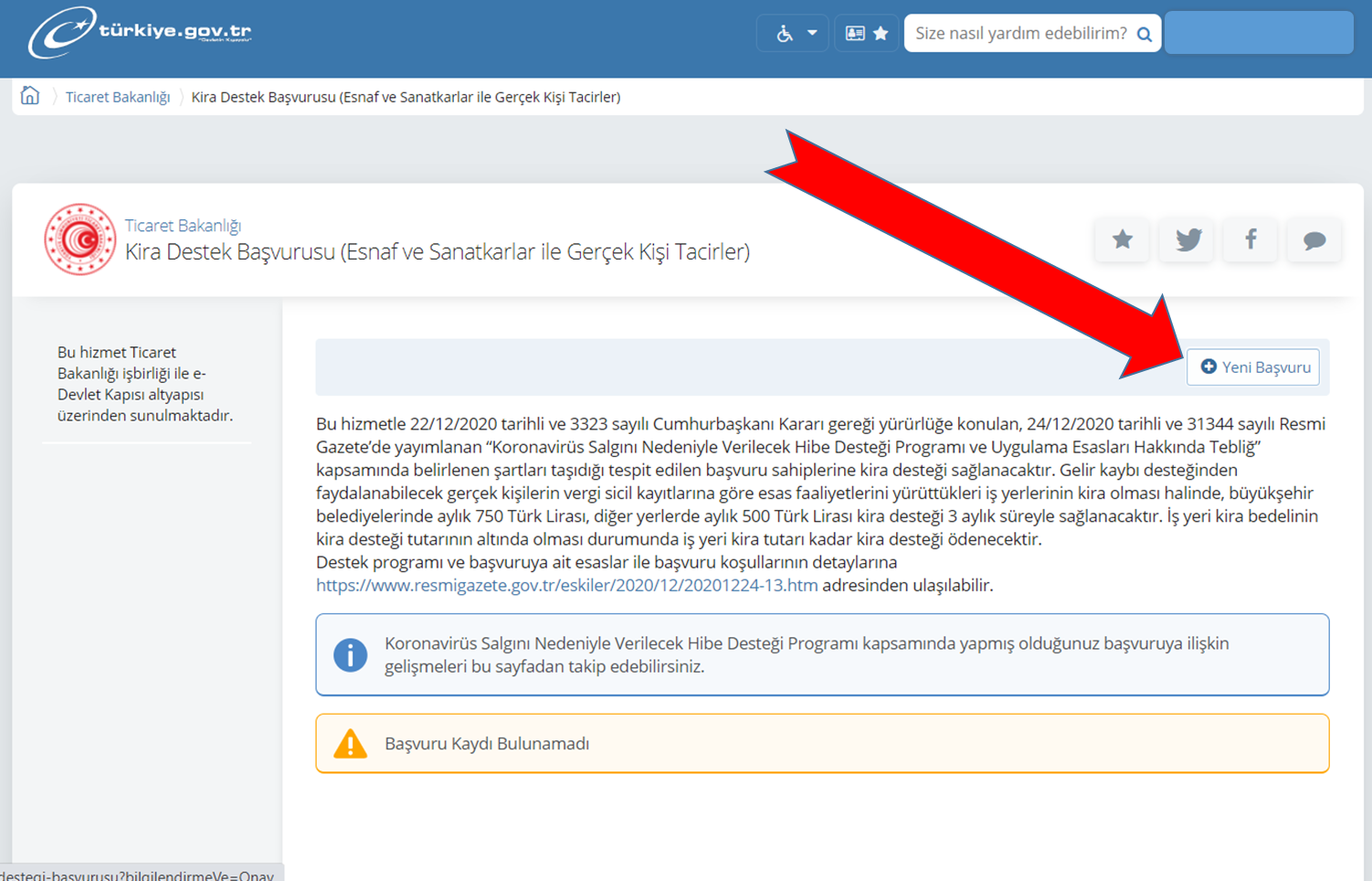 KİRA DESTEĞİ BAŞVURUSU
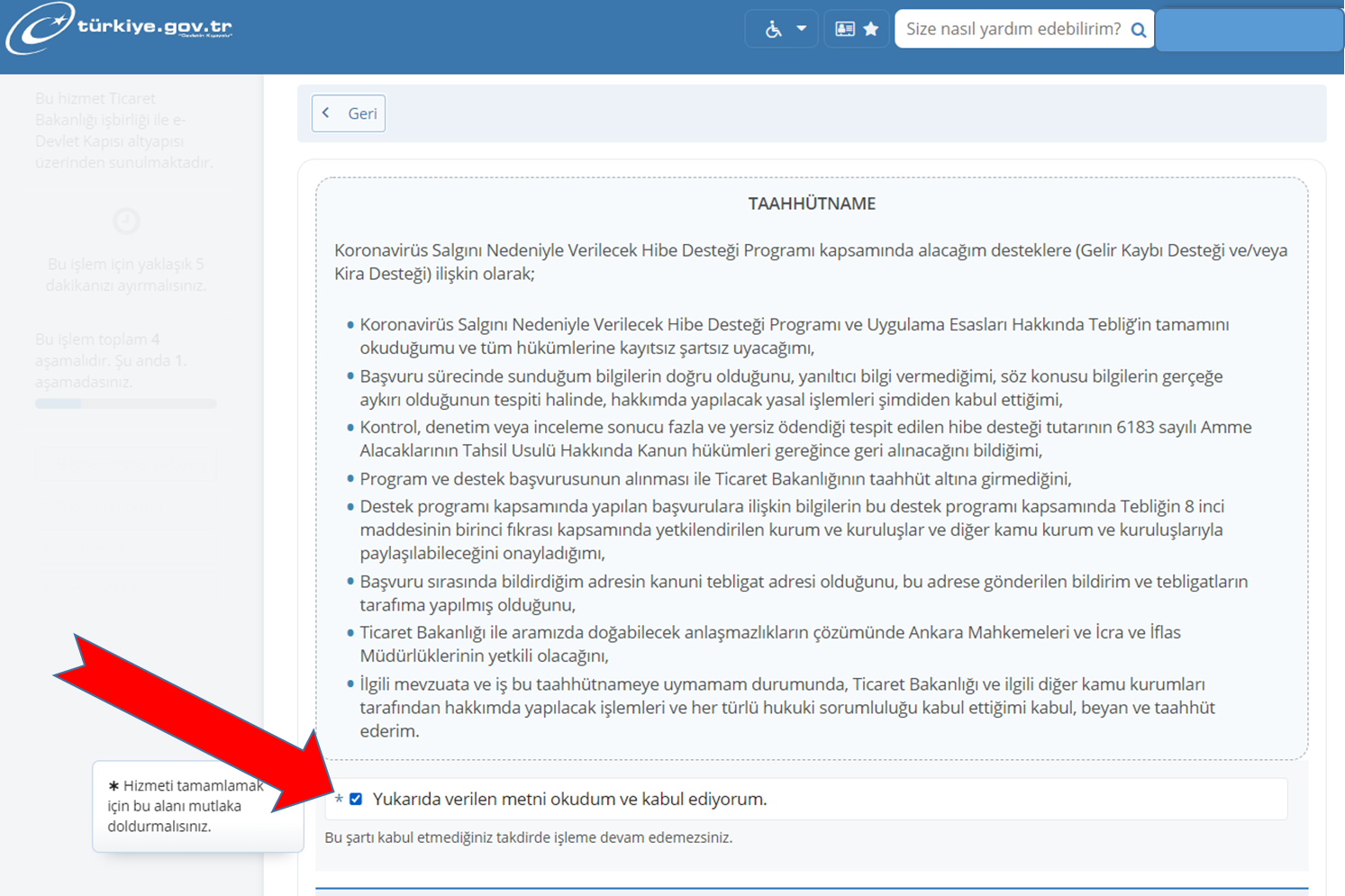 KİRA DESTEĞİ BAŞVURUSU
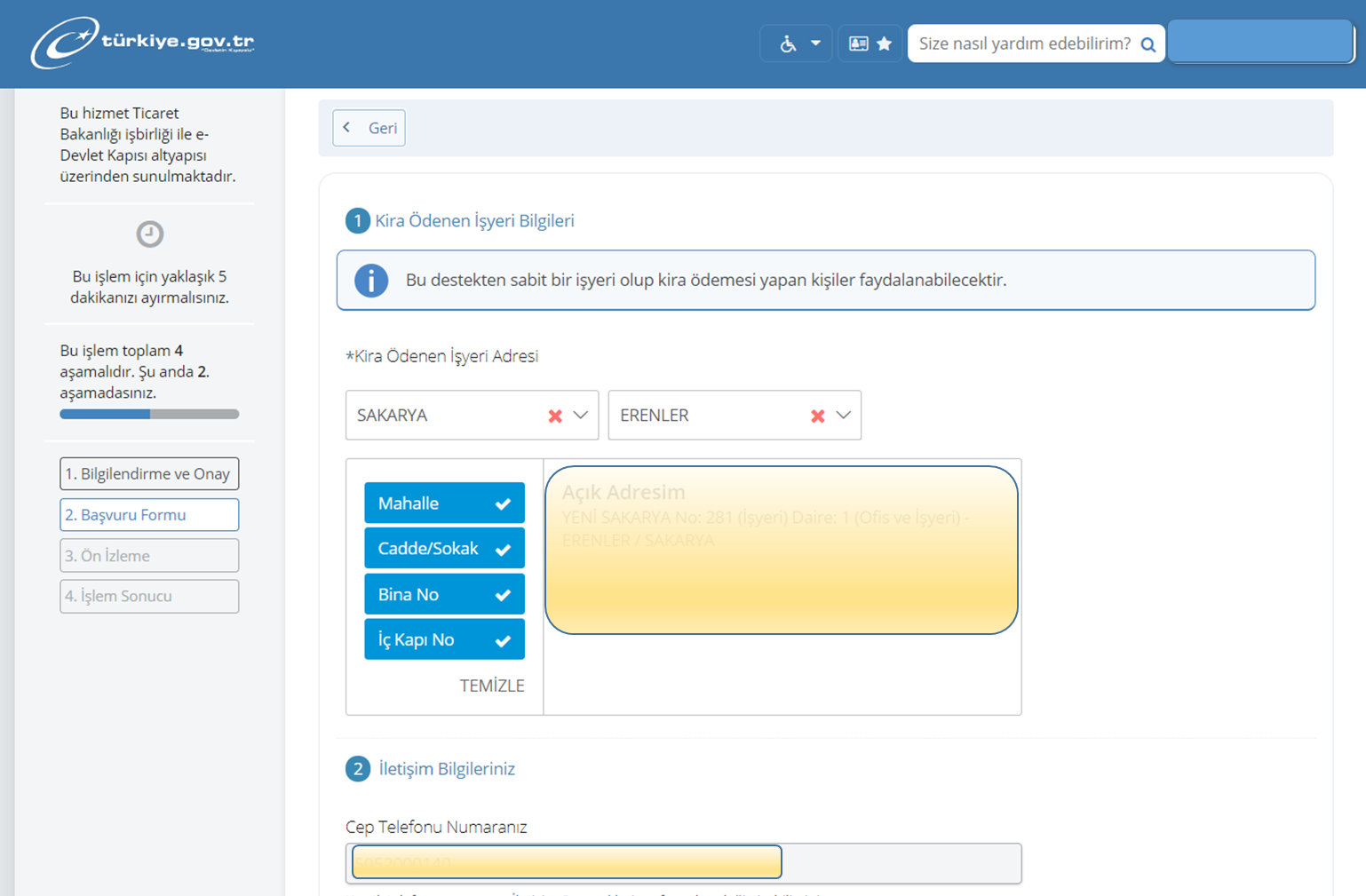 KİRA DESTEĞİ BAŞVURUSU
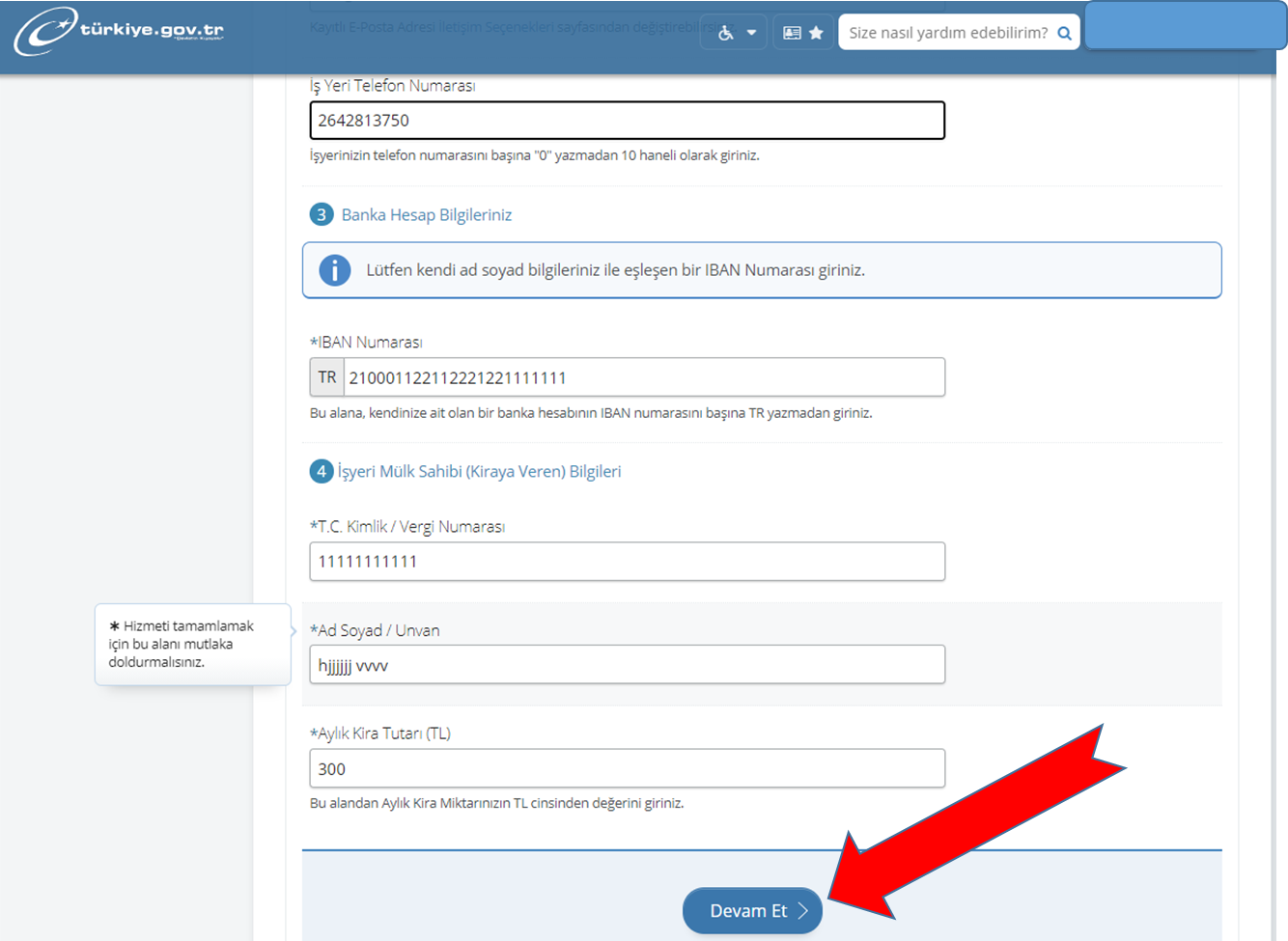 KİRA DESTEĞİ BAŞVURUSU
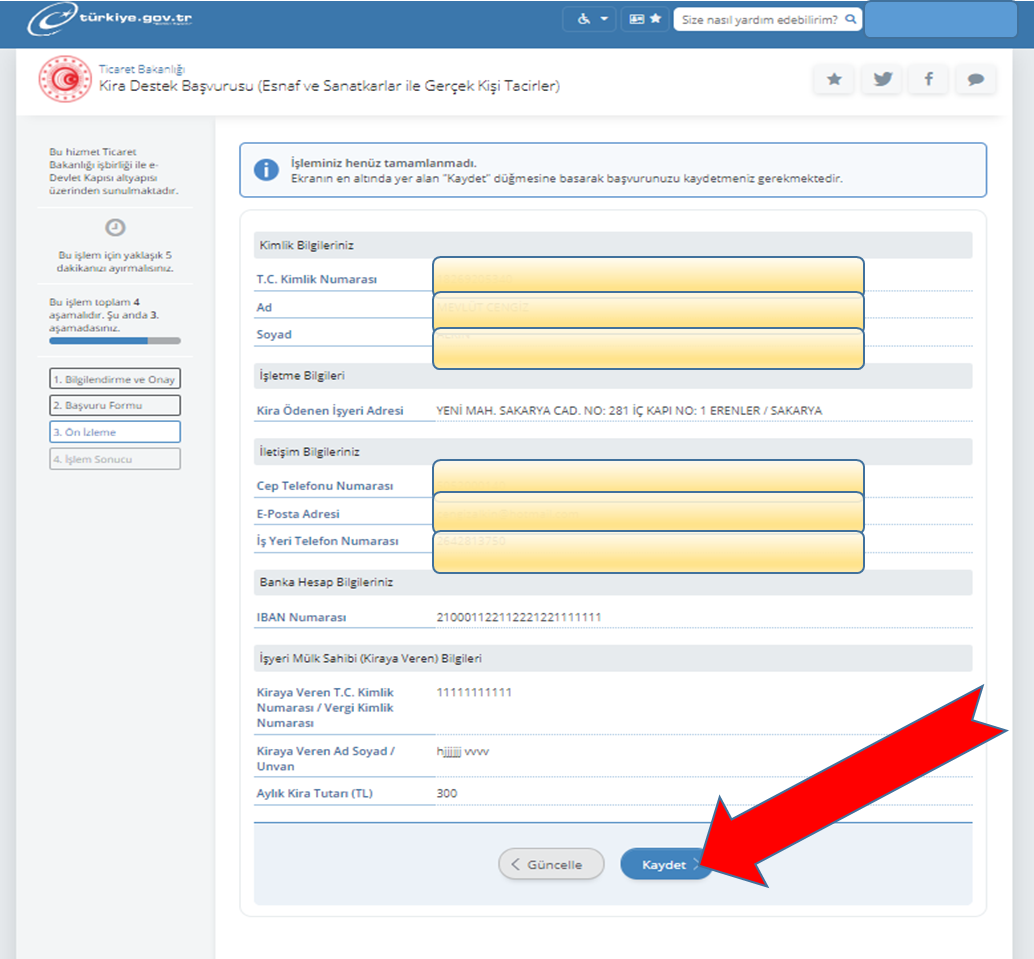 KİRA DESTEĞİ BAŞVURUSU
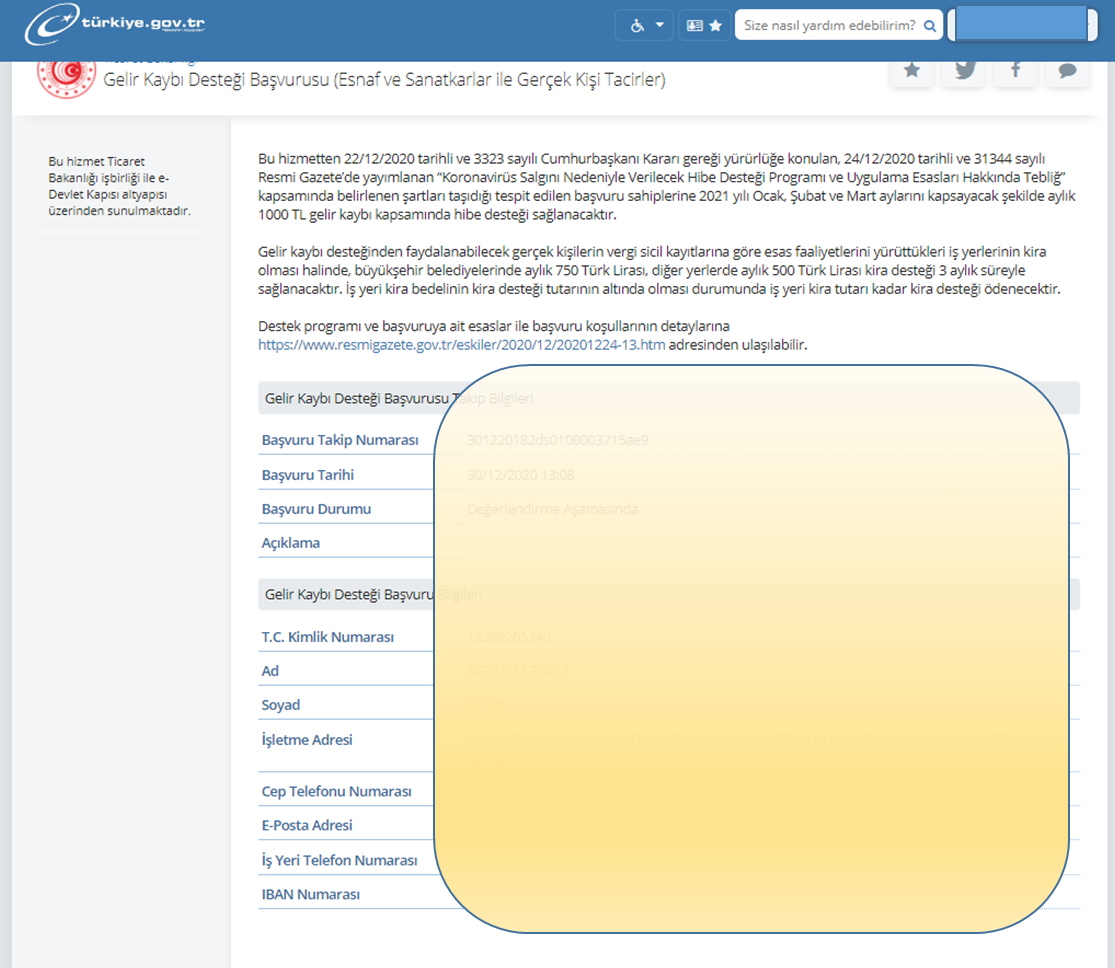 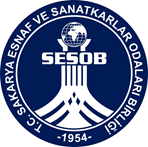 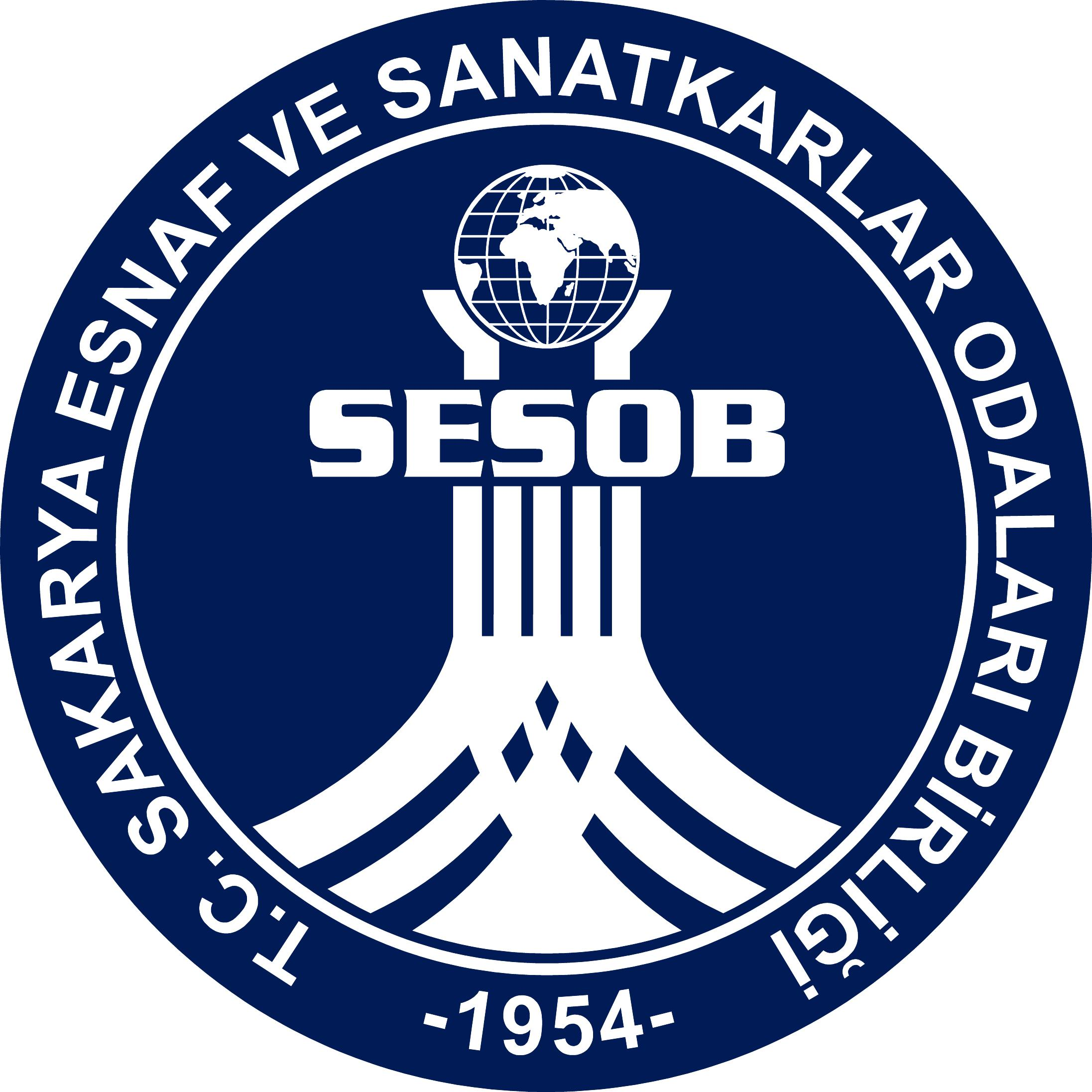 7256 Sayılı Yapılandırma Kanunu Başvuru ve İlk Taksit Ödeme Süreleri Bir Ay Uzatıldı
BAŞVURU SÜRESİ:

31 Aralık 2020 	         31 Ocak 2021
İLK TAKSİT ÖDEME SÜRESİ:

Sosyal Güvenlik Kurumu

28 Şubat 2021 	         31 Mart 2021

Hazine ve Maliye Bakanlığı ve Diğerleri

31 Ocak 2021 	        28 Şubat 2021
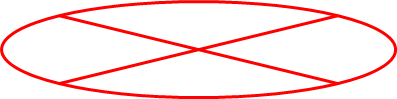 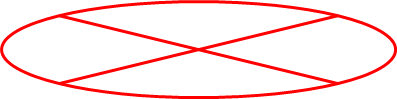 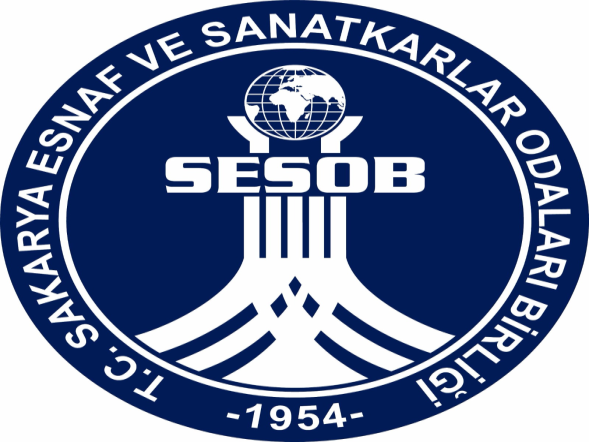 T.C. SAKARYA ESNAF ve SANATKARLAR ODALARI BİRLİĞİ
HİBE DESTEK PROGRAMI 
(GELİR KAYBI VE KİRA DESTEĞİ) BİLGİLENDİRME TOPLANTISI
30 Aralık 2020